LATVIJAS AUGĻKOPJU ASOCIĀCIJA
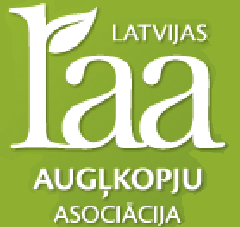 2019.gads 1.marts, Bulduri
Platību izmaiņas 2014.-2018.gads
Projekti ilggadīgo stādījumu ierīkošanai 
2015.-2018.gads
No 2015.g. līdz 2018.g. augļkopības nozarē realizēti ilggadīgo stādījumu ierīkošanas projekti - 109 
Ābeļu dārzu ierīkošanas projekti - No 13  
Pirms projektu īstenošanas šajās saimniecībās bija 189 ha ābeļdārzu (2015.) pašlaik 237 ha (2018.) 
Ābeļdārzu ierīkošana periodā - 50ha
Platību izmaiņas 2014.-2018.gads
Platību izmaiņas ha 2014. -2018.
Platību izmaiņas ha 2014. -2018.
Platību izmaiņas ha 2014. -2018.
Platību izmaiņas ha 2014. -2018.
Latvijas augļkopības nozares kooperatīvi 2018.gads
Augļu nams – apvieno augļu un ogu audzētājus

Baltijas ogu kompānija – apvieno krūmmelleņu un lieogu dzērveņu audzētājus
 
Bio Berries Latvia – apvieno bioloģiskos upeņu un citu ogu audzētājus

Rūjienas oga – apvieno augļu, ogu un dārzeņu audzētājus

Talsu novada garša – apvieno Talsu novada audzētājus un mājražotājus 

Zaļais grozs – apvieno bioloģiskos lauksaimniekus

Zelta ābele  – apvieno augļu un ogu audzētājus
Latvijas augļkopības nozares kooperatīvu rādītāji
BOK realizētā produkcija


2018.g. – 225t, t.sk. 68t – sulas
2017.g. – 231t, t.sk. 75t – sulas 
2016.g. – 211t, t.sk. 71t – sulas
2015.g. – 201t, t.sk. 73t – sulas
2014.g. – 205t, t.sk. 72t – sulas
Augļu nams realizētā 
produkcija
 
2018.g.- 386 t
2017.g.- 323 t
2016.g.- 339 t
2015.g.- 235 t
2014.g.- 240 t
Zelta ābele apgrozījums
Eur

2018.g. – 579771
2017.g. – 508864 
2016.g. – 427380
2015.g. – 421250
2014.g. – 336874
Sezonas laukstrādnieku nodokļa 
režīma izpilde
Latvijas augļkopju aptauja
Paldies par uzmanību!